A TÁRGYAK EMLÉKEZETE
A Pszichometria jelensége és gyökere a Teozófia világképe alapján
Miskolczi Gábor, Magyar Teozófiai Társulat
www.teozofia.hu
Témavázalat
Miért érdekes ez?
XIX. századi kísérletek és leirások a jelenségről
Működése és lehetséges magyarázatai
Tisztánlátás
Okkult kémia
Összefoglalás
Miért érdekes ez?
Gyakori filmes téma -> sokan érdeklődhetnek
A Teozófiai Társulat 3. célkitűzése:
Kutatni a természet még fel nem ismert törvényeit és az emberben rejlő erőket
Személyes élmények
kísérleteim ingával, a radiesztézia érdekességei
Első tudományos igényű leírások
XIX. században
Dr. Joshep R. Buchanan  kísérletei
Journal of Man, 1849.  Pszichometria* fogalma (psyche = lélek, metron = mér)
Rézre extra-érzékeny személlyel megismerkedés -->  ötlet:
kisérletek egyetemi hallgató önkéntesekkel (zárt borítékban az alanyok által nem ismert minták, hánytató és hashajtó gyógyszerek hatása 5-20 perc után): 
130 fős mintából 43 érzékenynek bizonyult! 

*Ezt a kifejezést ma már elterjedten haszálják személyiségtesztek, képességvizsgálatok megjelölésére is.
Első tudományos igényű leírások
Buchanan kísérletei (folyt.)
További következtetés: embereknek is lehet ilyen sugárzása  a kísérletek új fejezete
Testrészek, szervek speciális, kézrátétellel érezhető kisugárzása  diagnosztikai felhasználás
Az agyból eredő sugárzás különösen erős és egyéni jellemző
Felfedezés: nem kell megérinteni, elég közel tenni a kezet; fémek jól vezetik ezt a sugárzást
Ötlet: ez lenyomatot kell hagyjon a tárgyakon is 
Kísérlet: 4 erős karakterű ember kézzel írt levelének pszichometrizálása 
Tökéletes leírás róluk, külsejüket és jellemüket is illetően! 
(Még kettőnek egymás iránt táplált ellenszenvéről is beszámolt az alany.)
Első tudományos igényű leírások
Buchanan kísérletei (folyt.)
Több ezer kísérletet végzett évtizedeken át
A pszichometrikus készségről közölt tapasztalatai
Fejlett intellektusú és kifinomult idegrendszerű embereknél  gyakoribb
Meleg éghajlaton több az érzékeny, 
Nagy a helyi ingadozás (10-50%)
A képesség az érzékenyeknél is eleinte bizonytalan, de biztatás mellett és használat során gyorsan kifejlődik
Buchanan idővel maga is érzékennyé vált
Kutatásait és kapcsolódó elméleteit 1893-ban Manual of Psychmetry címmel tette közzé
William Denton kísérletei
Buchanan kísérleteiről olvas, ekkor kezdi meg saját kutatásait
Buchanan orvos, Denton a geológia professzora volt
Dentont főként a tárgyak egymásra gyakorolt hatása, lenyomatképzései érdekelték
Kis számú érzékeny személlyel végzett el és írt le könyvében 111 érdekes kísérletet
William Denton kísérletei
Szemelvények ezekből:
Rég kihalt, talán még késő 3. Gyökérfajbeli emberekről, állatokról, településekről, korabeli tájakról beszámolók
Ararát-hegyi obszidián darabkából (LXXXIII)
pattintott nyílhegy-darabból (LXXXIV)
csontdarabból (LXXXII) 
Vulkáni tufa Pompeji-ből -> Pompeji pusztulásának leírása (LXXIV, eltér az általunk tudni vélttől)
Olajpala darabkából a kőolaj keletkezésének (egyik?) módját felfedő beszámoló (LXXXVIII)
Rézérc darabkából a kanadai Acton-beli rézbánya-komplexum egy részének hajszálpontos leírása (CXI)
William Denton kísérletei
Következtetések
minden tárgy lenyomatot hagy a környező többi tárgyon.
A jelenség hasonló a fény által a fényérzékeny lemezen hagyott nyomhoz, de 
nem korlátozódik a tárgyak felületére, mélyebb rétegekbe is beivódik (daugeorrotyp fényképek “szellemképei”)
Gyenge behatás -> kép rögzülése; Erősebb behatás -> kémiai változások; Még erősebb hatás -> szagló idegi ingerület, esetleg melegérzet az alany tapintó idegvégződésein; 
A minta mérete nem számít. Apró morzsák is ugyanolyan határozott benyomást kelthetnek a vizsgálóban mint ökölnyi darabok
A jelenség működése
A Teozófia világképe szerint nem a tárgy emlékezik, az csak a kulcs az „emléktár” egy fiókjához!
„Emléktár”: A Logosz/Teremtő emlékezete („Akasha krónika”, „asztrális fény feljegyzései”, stb.)
Naprendszerünkben a mentális ill. annál is finomabb anyagú világokban olvasható megbízhatóan, de 
Töredékes képei megjelenhetnek asztrális vagy éterikus anyagi szinteken látni képeseknek (tisztánlátóknak) is
A pszichometrizáló képesség is a tisztánlátás egy formája
A jelenség működése
A tisztánlátásról (tisztánhallásról) röviden
Mai kifejezéssel: Érzékeken túli észlelés  (ESP). 
A tisztánlátók nem képzelődők vagy idegbetegek, hanem...
A legtöbb embernél szélesebb frekvenciatartományt érzékelnek testi érzékszerveikkel (pl. Természet szellemek, „kisértetek”, a belső szervek és az aura látása)
Ritkábban asztrális és/vagy mentális testükkel is tudnak érzékelni, és azt éber tudatukba is át tudják hozni.
A tisztánlátás lehet
Térbeli vagy időbeli 
Ösztönös,  félig tudatos vagy tudatos  irányítás alatti
Éterikus, asztrális vagy mentális síkokon megfigyelő
Egy teljes anyagi síkra, vagy csak bizonyos részeire kiterjedő
A tisztánlátók módszerei, képességei (és megbízhatóságuk) sokféle
A jelenség működése
A pszichometrizáló tehát tudatos időbeni tisztánlátást  végez, a megfigyelés helyszínéhez a minta részecskéiben rögzült „címmel” kapcsolódik
A megfigyelés spontán időbeli kezdőpontja vélhetően a részcskét ért legerősebb benyomás időpontja lesz
Na jó... DE...
hogy lehet képes ennyi információt (vagy „címet”) tárolni egy apró anyagdarab??
A jelenség magyarázata
Az okkult kémiában rejlik a válasz
E szerint a fizikai anyag sokkal összetettebb, mint ma tanítják
A (kémiai) atomok nem a fizikai világ végső elemi részecskéi
Minden kémiai atom végső fizikai atomok, ún. Anu-k különböző szintű csoportosulásaiból álló, rendkívül öszetett egység
A Hidrogén atom (C.W.L. Nyomán)
A H atom…
6 kisebb összetevőből áll
Tojásdad formájú
Nagy sebességgel pörög hossztengelye körül, miközben
Pulzál
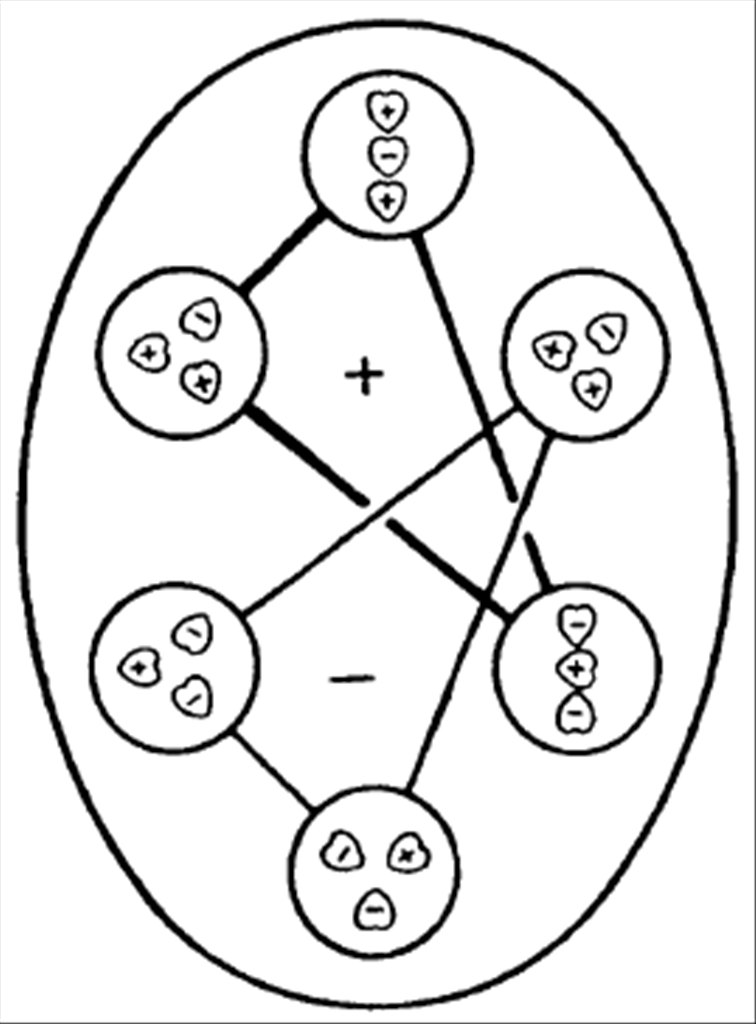 A 6 összetevő... 
Maga is hasonló mozgást végez,
2* 3-as csoportba rendeződik. Ezek nem felcserélhetők, de tükörképei egymásnak.
Mindegyik 3, tovább nem bontható részből áll: Végső Fizikai Atom, Anu.
Nem egyformák, Anu-ik 2-ben egy vonalba, 4-ben háromszög alakba rendeződnek.
Hidrogén – 18 Anu
Arany atom
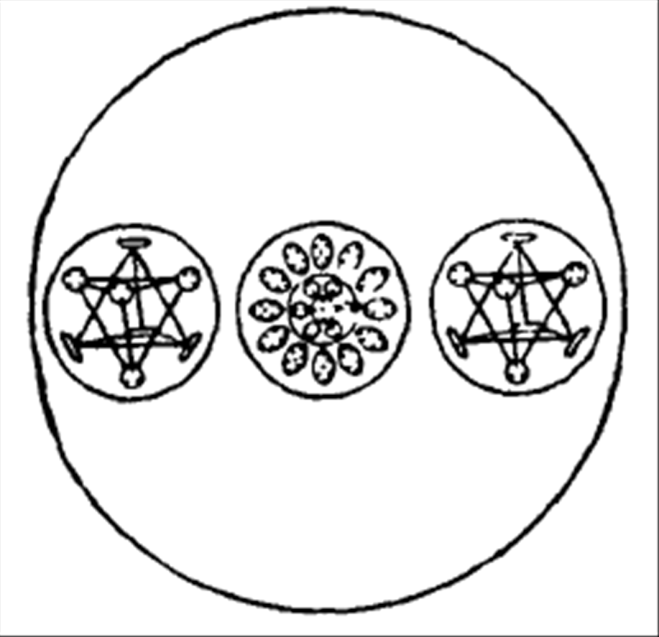 2*139 Anu
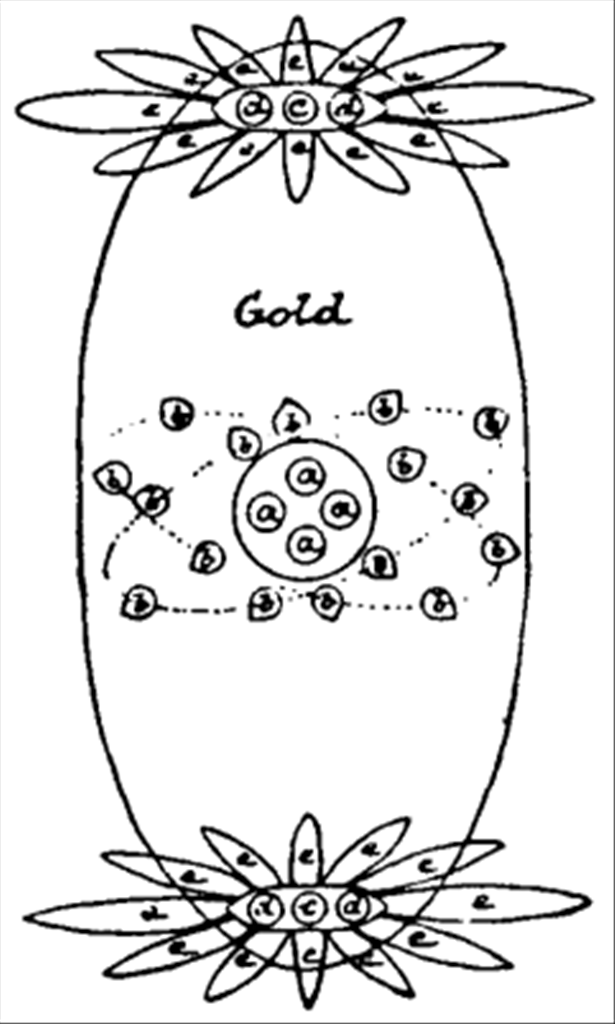 4*84 Anu
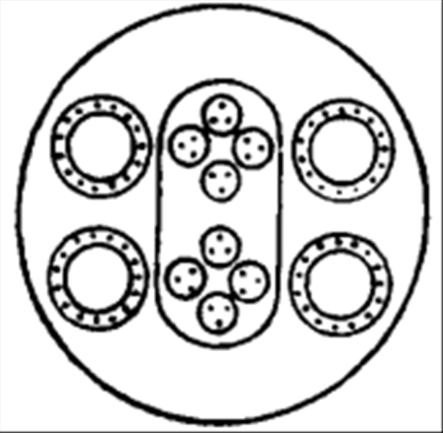 16*33 Anu
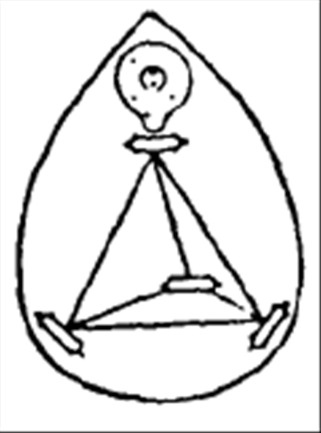 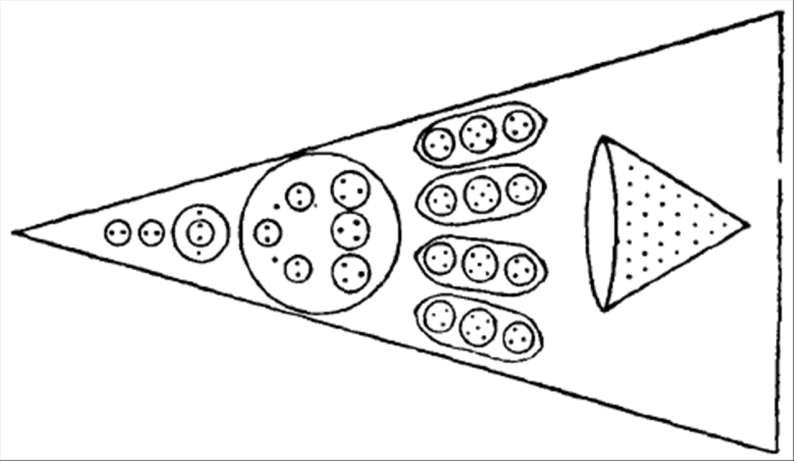 24*64 Anu
3546 Anu  (3546/18 atomsúly=197)
[Speaker Notes: Lásd a könyv 72. oldalát.]
A jelenség magyarázata A Végső Fizikai Atom, Anu
Pozitív vagy forrás Anu vázlata (a negatív ennek tükörképe)
3 vastag, 7 vékonyabb, zárt,  spirálba tekert „zsinór”
A kétféle „zsinór” ellentétes irányban haladva áramlik,
A 7 vékonyabb a szivárvány szineiben pompázik.
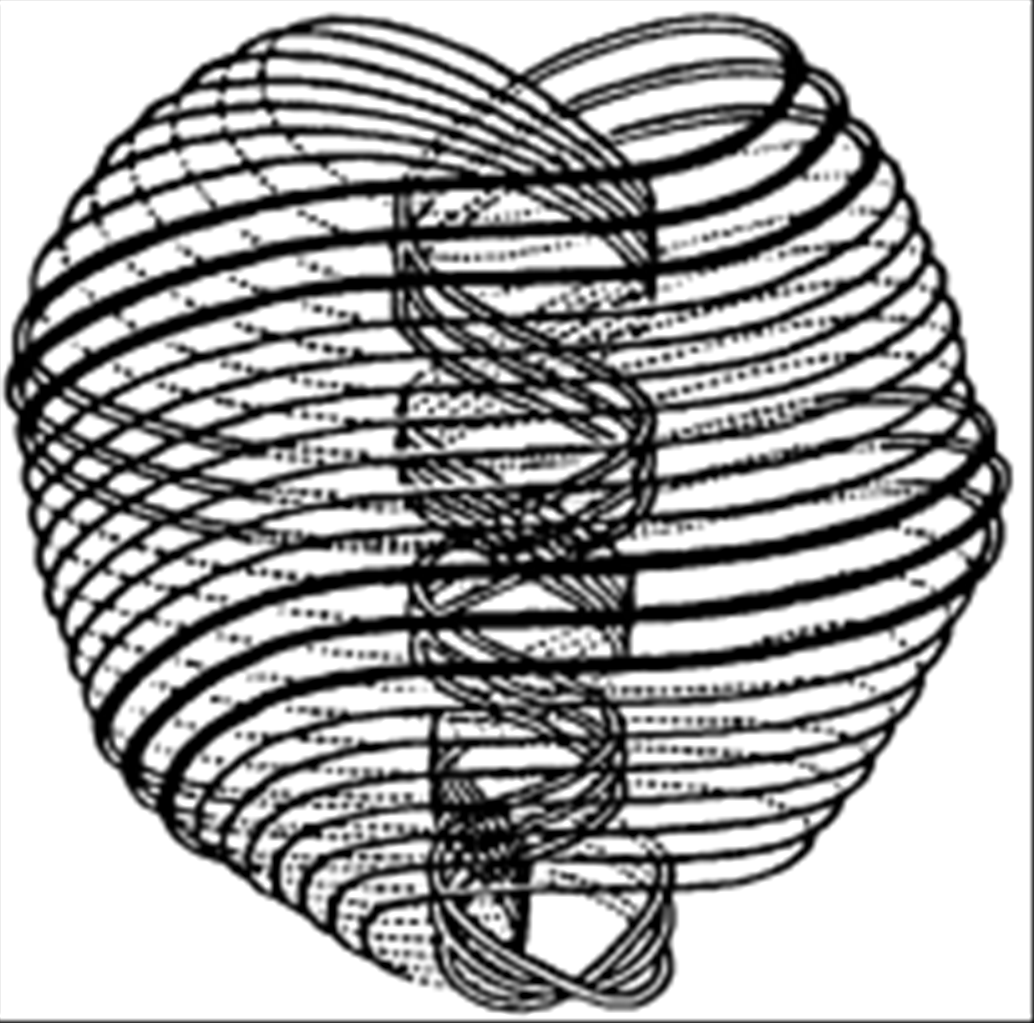 A 3 vastag az elektromos és mágneses térre,
A 7 vékonyabb az éterikus anyagban terjedő rezgésekre reagál, azoknak hordozója (hang, fény, hő, stb.).
A jelenség magyarázata A Végső Fizikai Atom, Anu
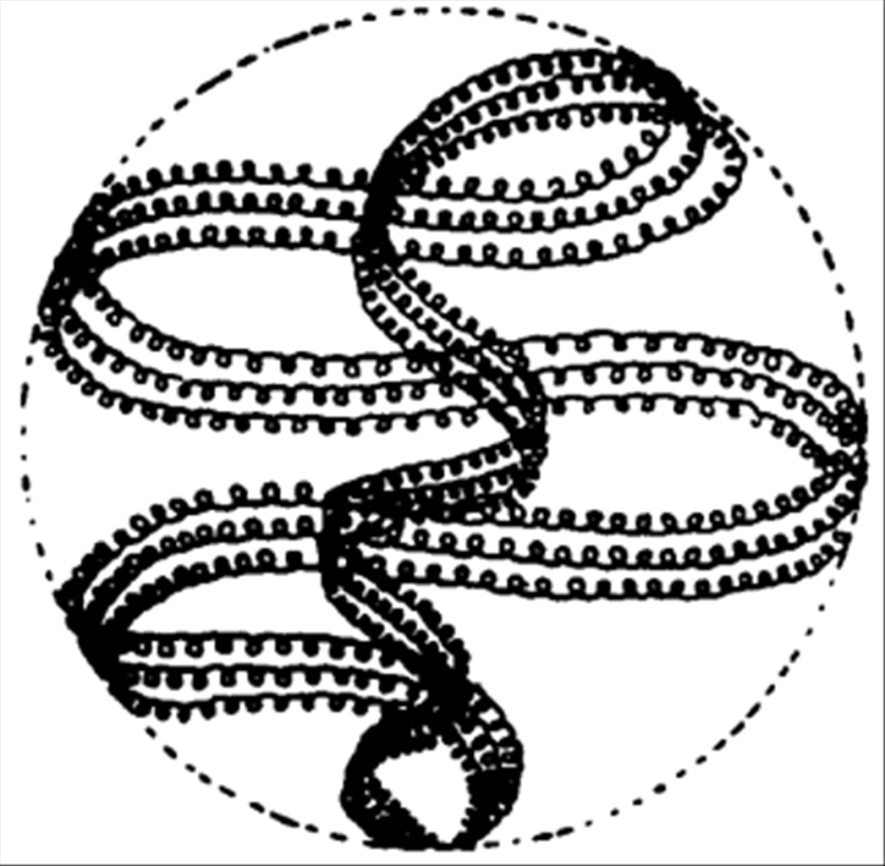 1 „zsinór”1680 „menetből” áll,
1 menet = finomabb spirál (spirilla) 7 menete.
A spirillák 7 szintje épül így egymásba, az alsó ábra ebből csak 4-et mutat
A legfinomabb spirilla 1 menete…
7 buborék egy ősi szubsztanciában, a koilonban
Egyetlen Anu milliárdnyi, a koilonban lebegő buborékból áll
Az egész Anu, a spirillák mind, és talán még a buborékok is a saját „hangjukon énekelnek”
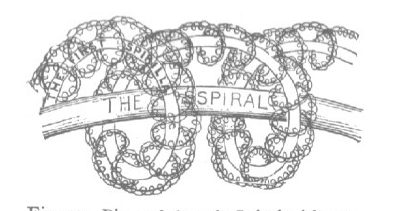 [Speaker Notes: Koilon: az a közeg (vagy annak egyik összetevője), melyben a csillagközi téren át a fény és egyéb hasonló sugárzás, rezgések terjednek. Ez a valami (nehéz anyagnak nevezni, hiszen az általunk ismert „anyag” valójában az ebbe „fújt” buborékok ból épül fel) talán már a mi galaxisunk keletkezésekor is jelen volt, minden bizonnyal még a galaxis Logoszánál is magasabb szinten álló lény hozta létre. De még mindig nem lehet azonos azzal, amit a hindu filozófia „Ősanyagnak” (Mulaprakriti), az Abszolút Szellem szülőpárjának tekint.
Jellemzőit tekintve a koilon felfoghatatlanul nagy sűrűségű, de egyúttal rendkívül képlékeny, finom szubsztancia. A kémiai atomok alkatrészei azok méretéhez képest óriási távolságra vannak egymástól. És az összetevők összetevőire ugyanez áll egészen az Anu-ig, amely maga is több milliárd koilon-beli buborékból áll.
Ezeknek száma valószínűleg nem végleges, hanem mintha növekvőben lenne.  (Miért is ne – ki állíthatná, hogy a Teremtés befejeződött?)]
A jelenség magyarázata A Végső Fizikai Atom, Anu
Na jó... DE...
hogy lehet képes ennyi információt (vagy „címet”) tárolni egy apró anyagdarab??
Az Anu zsinórjai, azok spirillái és a spirillák buborékjai mind-mind rezegnek. 
Külső hatások, más rezgések megváltoztatják korábban már „megtanult” rezgésüket
Új benyomások újabb rezgési módokra „tanítják” őket  - ez az anyag fejlődésének egyik módja
Ez a kiterjedt, sokszólamú rezgési képesség lehet az, ami ennyi információt tud tárolni egyetlen atomban
Összefoglalás
A Pszichometria nem kitaláció, létező jelenség
Ez a Teozófiában tisztánlátásként ismertetett képesség egy fajtája
Sok emberben megvan erre a képesség, és gyakorlással fejleszthető
A felidézett képeket nem a minta tárolja, az csak kulcs, cím a Logosz (Teremtő) emléktárához
Egyetlen kémiai atom egyetlen Anu-ja is hatalmas információ tömeget képes tárolni, megcímezni
Köszönöm a figyelmüket...
A Teozófiai Társulat küldetése

Az emberiség szolgálata az Időtlen Bölcsesség egyre mélyebb megértésén, minden élet egységének felismerésén és a spirituális önfejlesztés gyakorlati alkalmazásán keresztül.
... és várjuk Önöket a Teozófiai társulatba!
Érdekes, idevágó olvasnivaló, forrásmunkák
Dr. J. R. Buchanan: Manual of Psychometry http://archive.org/details/manualofpsychome00buchrich 
W. és E. Denton: The Soul of Things http://archive.org/details/soulofthingsorps00dent 
C. W. Leadbeater: Tisztánlátás http://www.teozofia.hu/Olvas/82_Tisztanlatas.doc 
A. Besant, C. W. Leadbeater: Occult Chemistry, 3rd edition http://www.subtleenergies.com/ormus/oc/pdfindex.htm 
Czeslaw Spychalski: A varázsvessző tudománya (Háttér Lap- és Könyvkiadó, 1990)